Golden Presentation
Game Changing Transmission


Giving cars a greater fuel efficiency, performance and durability at a lower cost.
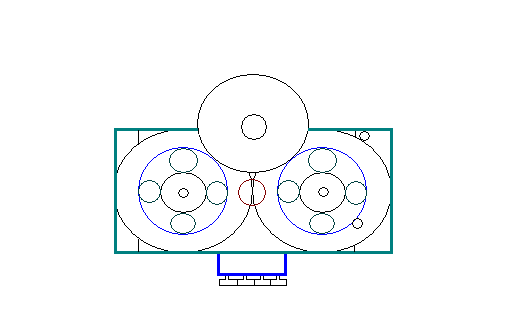 Where we are today
Feasibility
Proof of Concept Completed- DOD TRL 3
Plans for 3D printing, Software Simulation and Prototype Model.

Validation
Continued market research and engagement with potential customers including GM, Ford, and Tesla.

Technological Protection
Patent Pending (with patent strength 3.25)
What are we offering
Product Offering:
Energy Management Transmission capable of increasing fuel efficiency by 25% and double the acceleration for performance.
A unique CVT/IVT for ATV Application to enhance performance for off road conditions.
A new transmission that will increase acceleration for After Market Vehicles. 
A disruptive transmission that allows for greater fuel efficiency and performance in the automotive market.


Strategic Partners/Investor offering:
Sale of I.P. for $20 Million.
Sale of 30 percent ownership of Golden company for $6 Million.
53%IRR in return for 1.6 Million investment for Automotive OEM market 11 Years for potential profits $37 Million.
Strategic partner willing to spend adequate financial resources for establishing international patent rights and marketing, sales, testing and manufacturing for international markets. Strategic Partner will have ownership of non-U.S.Patents.
Joint-Venture with an ATV Prototype to allow for licensing agreement with a ATV OEMs.
Investment of 1 million dollars with IRR of 45% for aftermarket supplier applications within 4 years for a potential profit of $2.4 Million.
The Marketplace
Volvo is the only company that advertized using similar energy management technology to increase fuel efficiency.
No company has claimed using similar energy management technology to increase performance.
Golden is undertaking the challenge to work with energy management technology to increase both fuel efficiency and performance.
Our major need is to build prototypes to demonstrate technological capabilities with improved designs.
Pricing – 1%-1.5% of value of transmission
Investment Need - $1.6 M
	1st investment- $430,000 over 2 years
Expected IRR- 53%
53%IRR in return for 1.6 Million investment for Automotive OEM market 11 Years for potential profits $37 Million.
Golden Business PresentationBusiness Feasibility Analysis
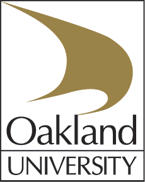 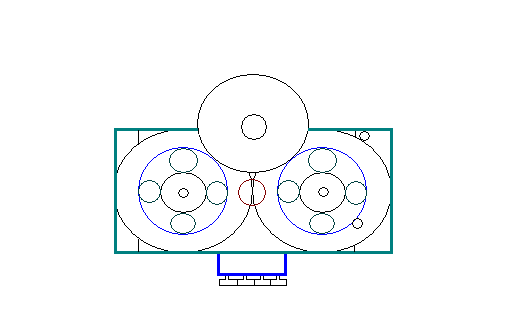 Questions?
Investment Need
Total investment need to profitability- $1,650,000
Current investment need- $420,000
Financial Projections to 2023
Pricing – 1%-1.5% of value of transmission
Investment Need - $1.6 M
	1st investment- $430,000 over 2 years
Expected IRR- 53%
Golden Venture Idea
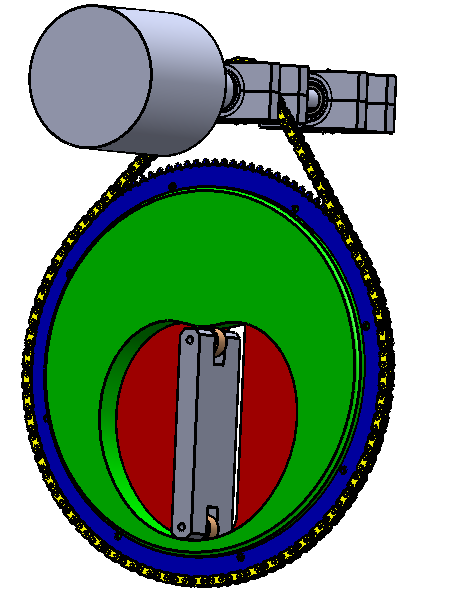 Develop and license patented design features to automotive OEM’s

Exclusive license to Klovstad Transmission
Unique design does both push and pull

Disruptive design 

Smooth energy management
   Increases fuel efficiency without sacrificing          performance
 Potential to make most transmissions obsolete
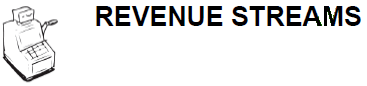 Our Solution: Full Fwd to Full Reverse
Maximizes potential of Energy Management
Motor
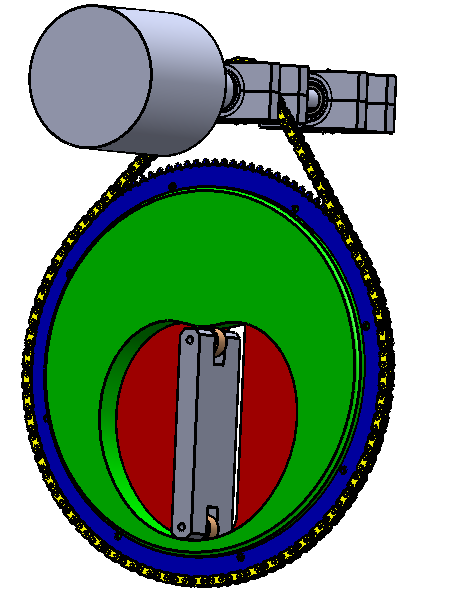 Cam
Chain
Cam Follower
Sprocket
Ratio Plate
Competitors
Customer Engagement
Early Engagement with OEM’s
 Priorities (based on customer feedback)
 Efficiency, packaging size, durability, manufacturability, power 
  capacity, manufacturing cost
 Networking 
 Team members with high industry visibility
 Build Prototypes
 Apply for grants


The prototypes we are building are designed to answer direct questions from our customers.
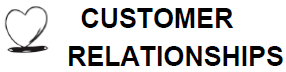 5_E
Next Steps
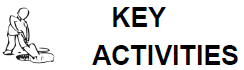 Resources
Bring in new team members over the next two years with experience in Business, Sales, and Marketing 
Formalize licensing agreement

Business Model Validation
Continue engagement with potential customers
Perform Market Research to validate business model

Engineering
Build, test, and measure transmission prototypes
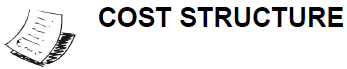 Risk Management
Market Potential
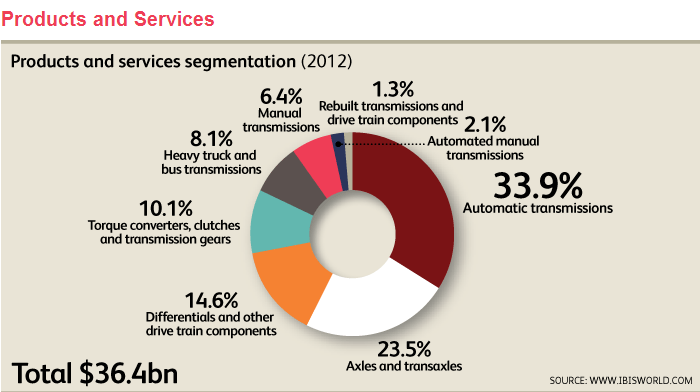 The Penalty
Growth Projections: IBISWorld revenue projections to 2018, then 1.5%
Business Model Canvas
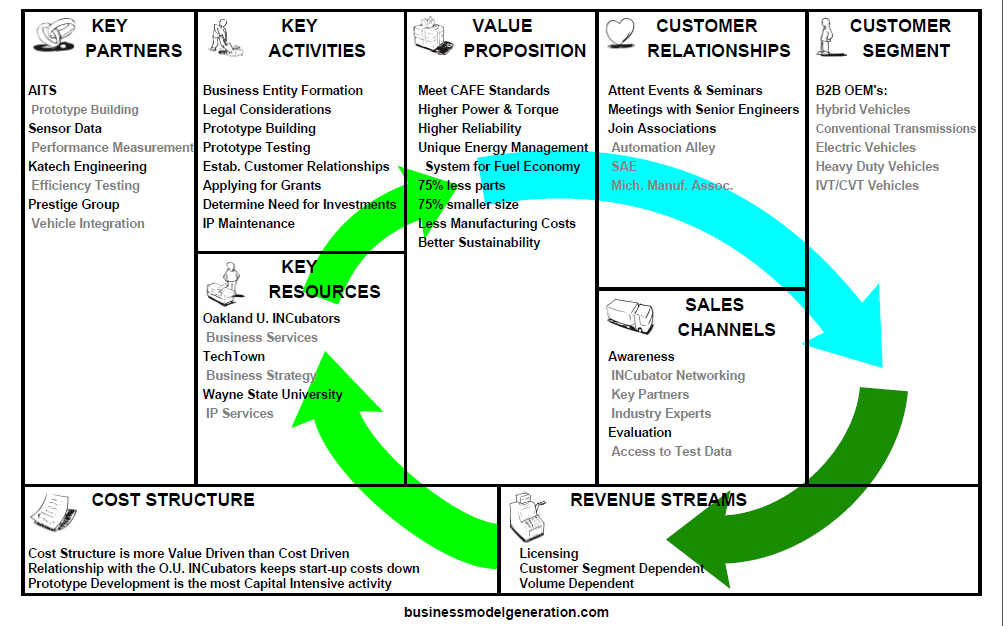 Golden Partnerships – Detail Slide
Technically, the team has identified nearly all the corporate partners that will be required to take the transmission from the prototype phase all the way through to vehicle integration.  The team has currently only one member with a formal business degree. It would be beneficial to add someone else to the team who has a business degree.  Current business advisors:

TechTown - Pat Salo: Business Strategy
TechTown - Curt Petterson: Business Planning
OU INCubator (Macomb) Larry Herriman: Legal Advice
OU INCubator (Macomb) Wayne Blizman: Commercialization Advice
OU INCubator (Macomb) Mike Brennan: Commercialization and Investment
OU INCubator (Macomb) John Carter: Legal Documentation
Ann Arbor - Amy Klinke, Norm Rapino: Investor Presentations, Business Development
MiCEVC Mentor - Peter Goldberg: Business Advisor
OU INCubator (Oakland) Amy Butler: Energy Technology Networking
Competitive Advantage- Detail Slide
Smooth energy management throughout the entire range of possible gear ratios.

Energy management enables reduced engine weight and capacity without sacrificing performance.
Competitor Technologies
5_E
Golden-S.W.O.T Analysis- long version
Strength:
There are several advantages to this CVT: (KERS) Kinetic Energy Recovery System
 (1.) Ability to control the rate of energy recovery
 (2.) Relatively inexpensive compare to current  CVT Transmissions, Automatic Transmissions.
(3.)  Reduction in engine and transmission sizes.
(4.) Better fuel economy.
(5.) Lower fuel consumption resulting in reduced emissions for pollution control.
(6.) Higher efficiency in horse power per engine volume.
(7.) Less vehicle weight.
(8.) Direct regenerative braking.
(9.)Multiple configurations for design. (i.e. four electric motors, one/tire eliminates differentials resulting in better handling characteristics)
(10.) Flexibility in design for all types of engines and vehicle weight classes.
Opportunity for Improvements:
The Challenges for this CVT System include: 
(1.) Vehicle Integration current and future.
(2.) Combination of Controllers to work with this CVT.
(3.) Manufacturing Tolerances, Cost  for manufacturing in Retooling.
(4.) Few situations like Continuous 20 miles Distance all up hill ( There may be a slowing down of the vehicle) 
(5.) Discovery of full potential uses and configurations changes for building various models for this CVT Optimization (i.e, one example: Utilizing usage of Electrorheological or Magnetorheological Technology and another example: Using this CVT as an Energy Management System with Flywheel) (KERS)
Opportunity:
  (1.) Grants- comparison with the Ker-Train Transmission.
  (2.) OEM opportunities to work directly with them- Infinite Speed Bicycle Motorcycles, Military vehicles, Wind Mills, Segway.The 
         Best applications of this Type of a CVT is for :All types of I.C.E’s (High Mass Vehicles including: Tractors/ Military 
         Trucks/Civilian Trucks,Heavy/Medium Vehicles, Three-Wheeler Taxi’s (Rickshaw, Alibaba) Hybrid Vehicles. Electric 
         Vehicles.
   (3.) Investors.
Threats:
The Challenges for this CVT System include: 
(1.) Similar Technology (i.e. Ker-Train Transmission more developed )
(2.) Manufacturing Tolerances.
(3) Funding
5_A
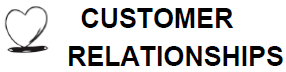 Active Engagement
Reelab: Small vehicle validation
Evolver (ATV): (Gene Bachman, Pres.) Performance
DOE Webinar: Energy Management
Ford: Ed Debler (ret.) Front Wheel Drive Transmission space restrictions
GM: Manager Transmission Systems Lab (Robert Gonzales) Durability, Power Specs, Torque Flow
Technology Consultant on DoD Programs: (John Bedz)
   Heavily armored amphibious vehicles have weight restrictions – must float!
5_E